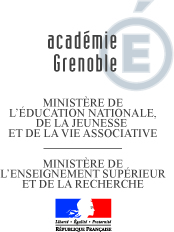 BREVET DE TECHNICIEN SUPÉRIEURTOURISME
Elaboration de l’offre touristique
1
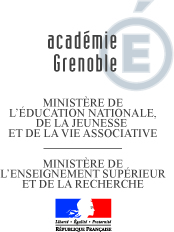 Elaboration de l’offre touristique
Cette matière comprend trois enseignements :
Tourisme et territoire
Cadre organisationnel et juridique des activités touristiques
Mercatique et conception de prestation touristique
Et à une épreuve : E4 (coefficient 6,5) divisée en deux parties (E41 coef. 2,5 et E42 coef.4)
2
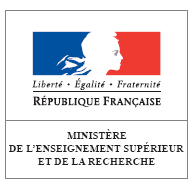 ELABORATION DE L’OFFRE TOURISTIQUE
MERCATIQUE
COJ
T&T
GESTION ET MANAGEMENT DE L’ORGANISATION TOURISTIQUE
CONCEPTION  DE  LA   
 PRESTATION TOURISTIQUE
ELABORATION DE LA PRESTATION TOURISTIQUE
Mondialisation
Développement durable
Connaissance des destinations
Connaissance des formes de tourisme
Acteurs de la politique touristique (locale, nationale)
Impacts de la mise en tourisme des territoires
Réglementation de l’offre 
Acteurs de l’offre touristique
Le cadre juridique de l’organisation touristique
Maîtrise des ressorts techniques de la création, de la promotion, de la fixation du prix (mix touristique)
En lien direct avec l’acquisition de la professionnalité (stage) et vecteur de spécialisation (parcours de professionnalisation)
Connaissance du marché touristique
Compréhension du fonctionnement de l’organisation touristique (plan structure, humain et financier)
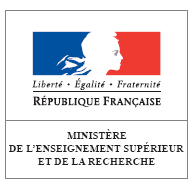 Tourisme et territoire
REPERER LES POTENTIALITES D’UN TERRITOIRE OU D’UNE DESTINATION DANS UN CONTEXTE DE 
MONDIALISATION ET DE DEVELOPPEMENT DURABLE
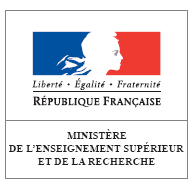 Cadre organisationnel et juridique 
des activités touristiques
La réglementation de l’offre touristique
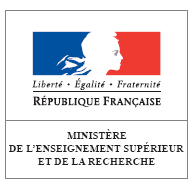 Cadre organisationnel et juridique 
des activités touristiques
Les acteurs de l’offre touristique
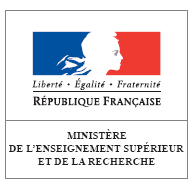 Cadre organisationnel et juridique 
des activités touristiques
Les contrats liés à la relation avec le client
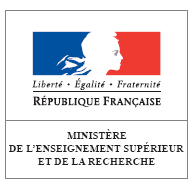 Mercatique et conception de la prestation touristique
Connaissance du marché touristique
REPERER LES SEGMENTS PORTEURS ET LES SPECIFICITES DE L’OFFRE ET DE LA DEMANDE
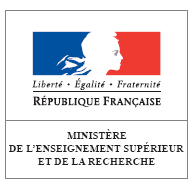 Mercatique et conception de la prestation touristique
Le fonctionnement de l’organisation touristique
CONNAITRE LES PRINCIPES FONDAMENTAUX DE FONCTIONNEMENT D’UNE ORGANISATION TOURISTIQUE
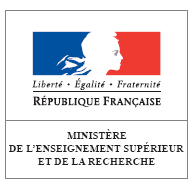 Mercatique et conception de la prestation touristique
L’action mercatique touristique
CONCEVOIR LE MIX TOURISTIQUE
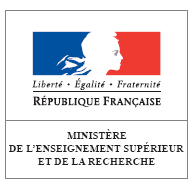 Mercatique et conception de la prestation touristique
Le montage d’une prestation touristique
PROPOSER UN PRODUIT PERTINENT ETHIQUE ET DURABLE
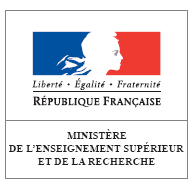 Mercatique et conception de la prestation touristique
Le montage d’une prestation touristique
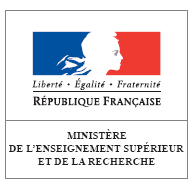 MERCATIQUE ET CONCEPTION DE   LA PRESTATION TOURISTIQUE
Une approche pédagogique privilégiant la mise en situation
14
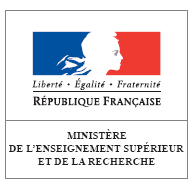 MERCATIQUE ET CONCEPTION DE LA PRESTATION TOURISTIQUE
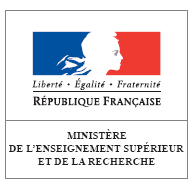 U42 : PRODUCTION D’UNE PRESTATION TOURISTIQUE
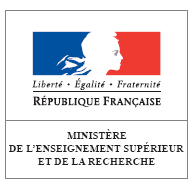 U42 : PRODUCTION D’UNE PRESTATION TOURISTIQUE
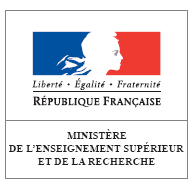 E4 : ELABORATION DE L’OFFRE TOURISTIQUE
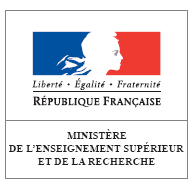 E4 : ELABORATION DE L’OFFRE TOURISTIQUE
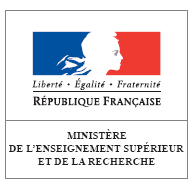 E4 : ELABORATION DE L’OFFRE TOURISTIQUE
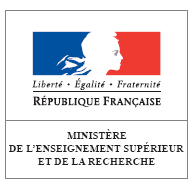 E4 : ELABORATION DE L’OFFRE TOURISTIQUE
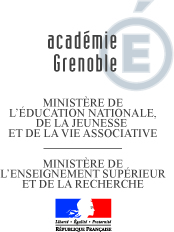 E4 : Elaboration de l’offre touristique
Banque de données, sujets officiels, ressources : 
Site BTS Tourisme de Dijon
http://tourisme.ac-dijon.fr/spip.php?rubrique89 
 
(sujets 0 au plus tôt fin 2012)